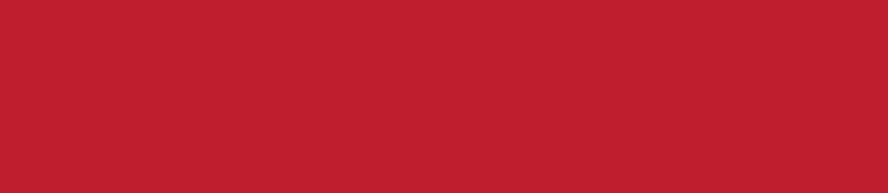 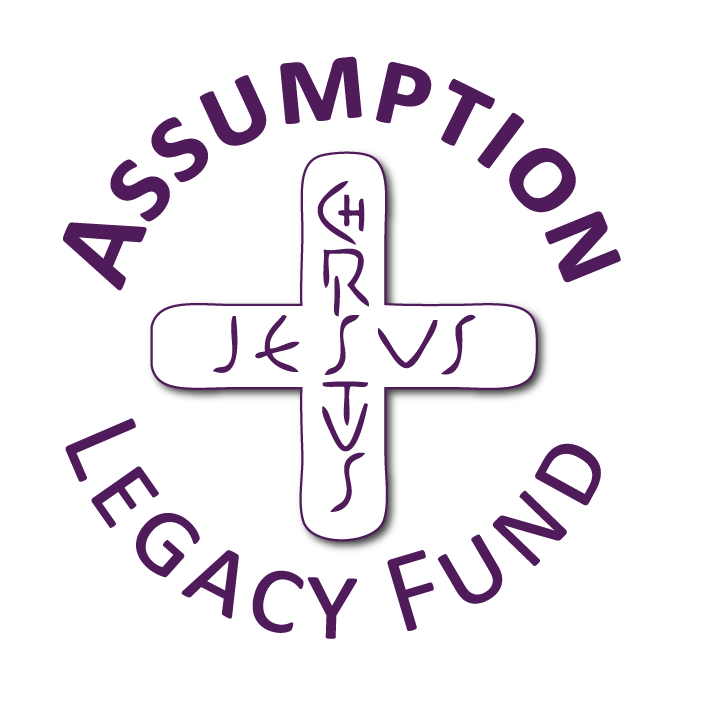 Solidarity and Peace
UKS2 Assembly
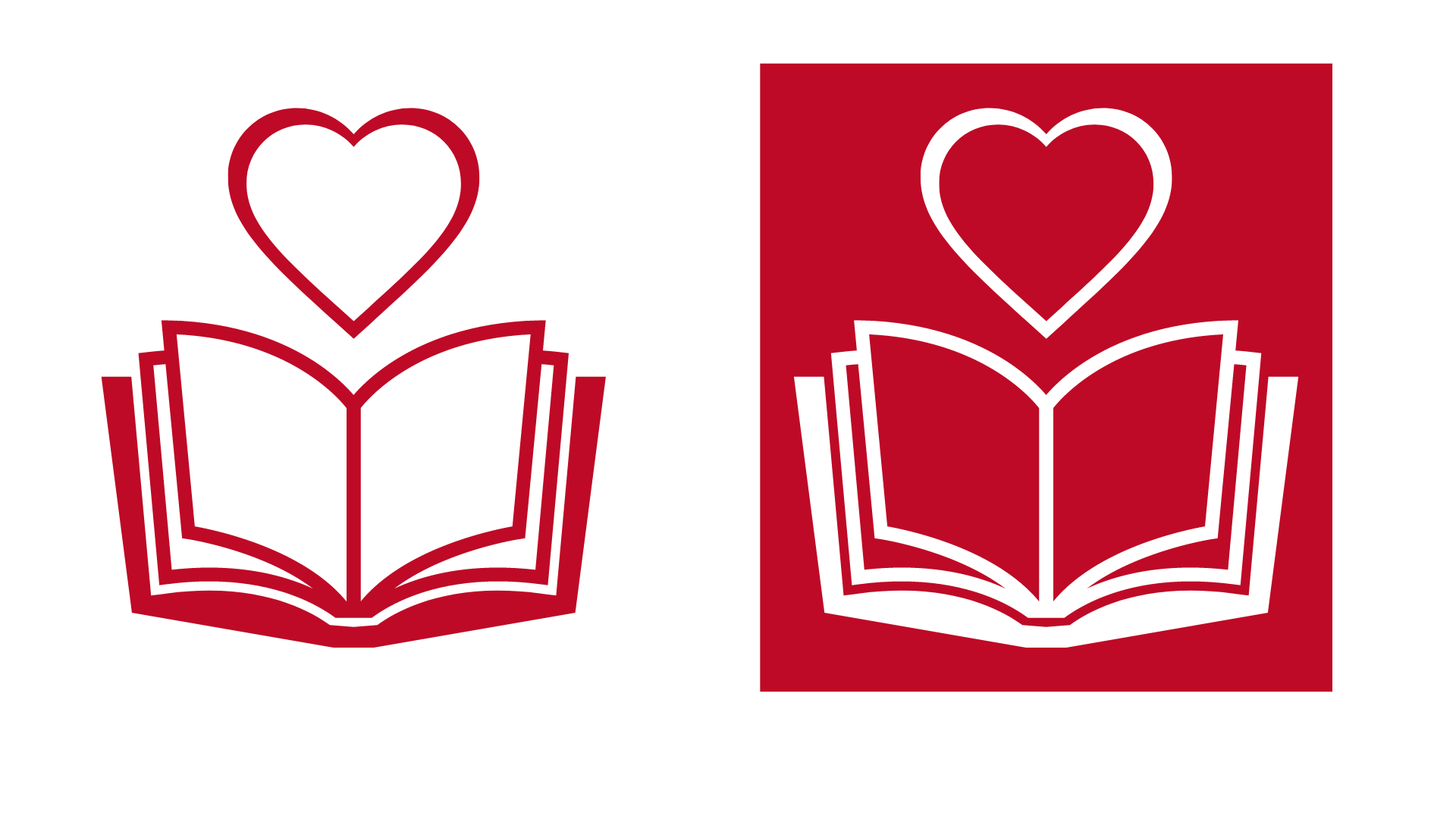 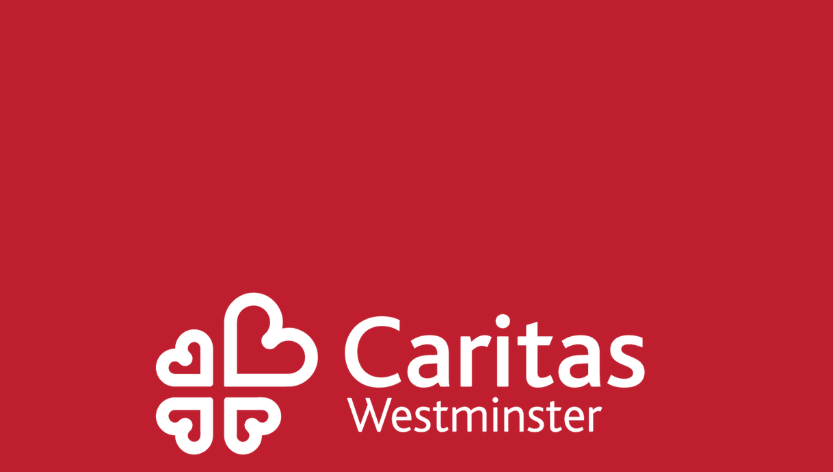 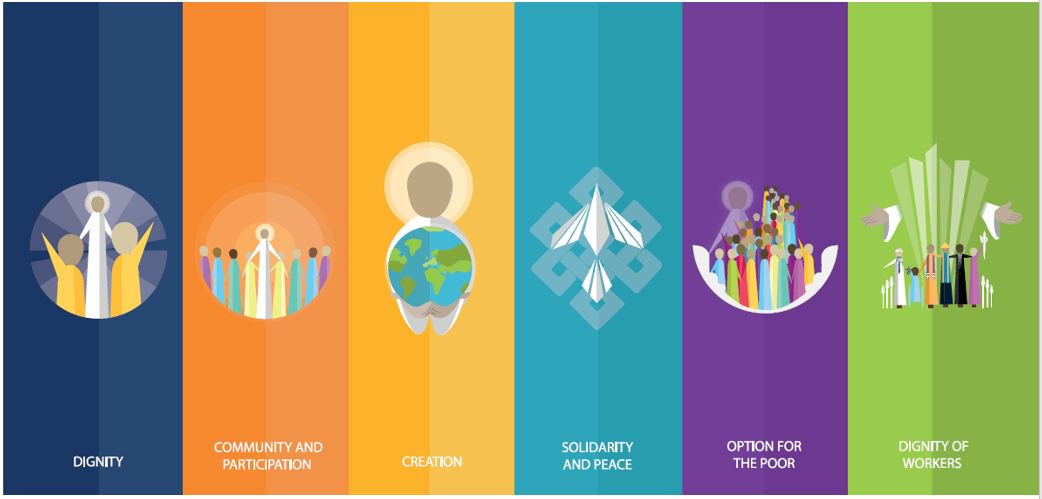 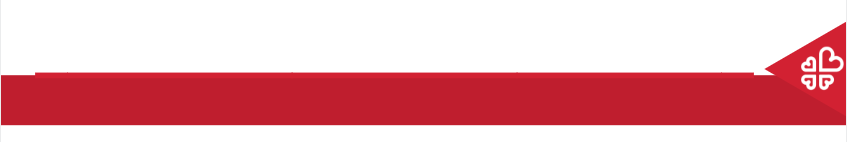 Starter
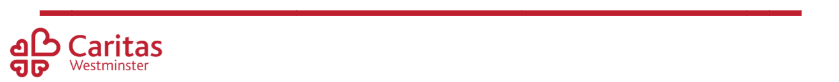 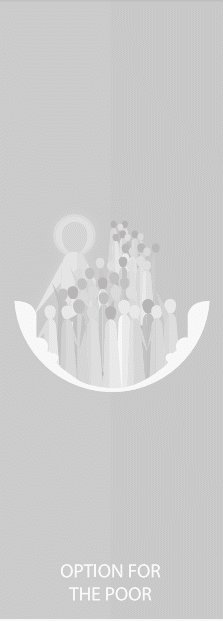 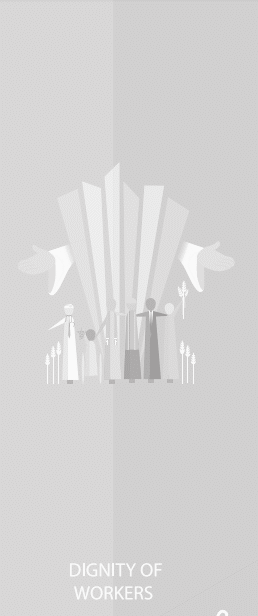 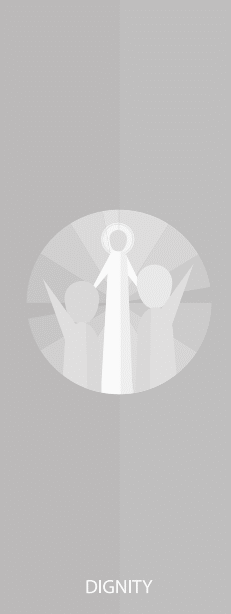 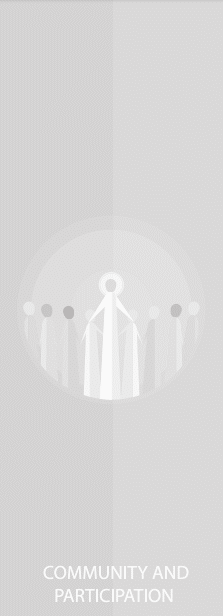 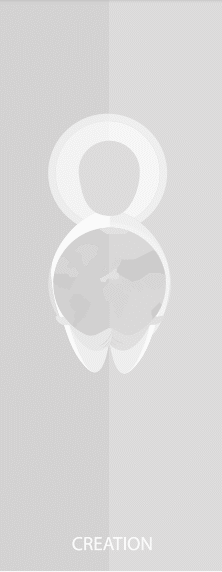 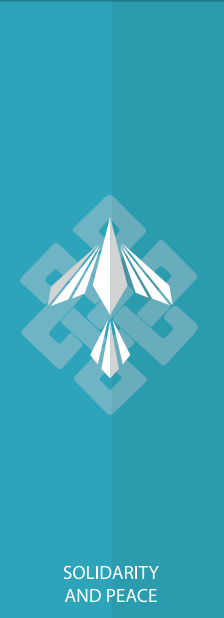 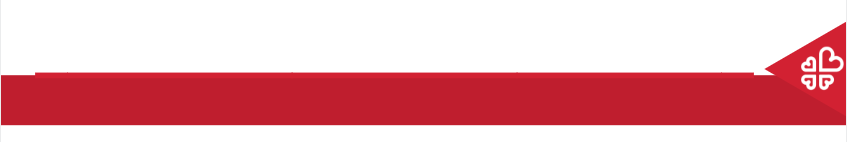 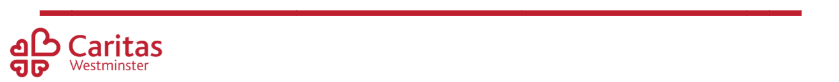 [Speaker Notes: What do you think of when you hear the word peace?]
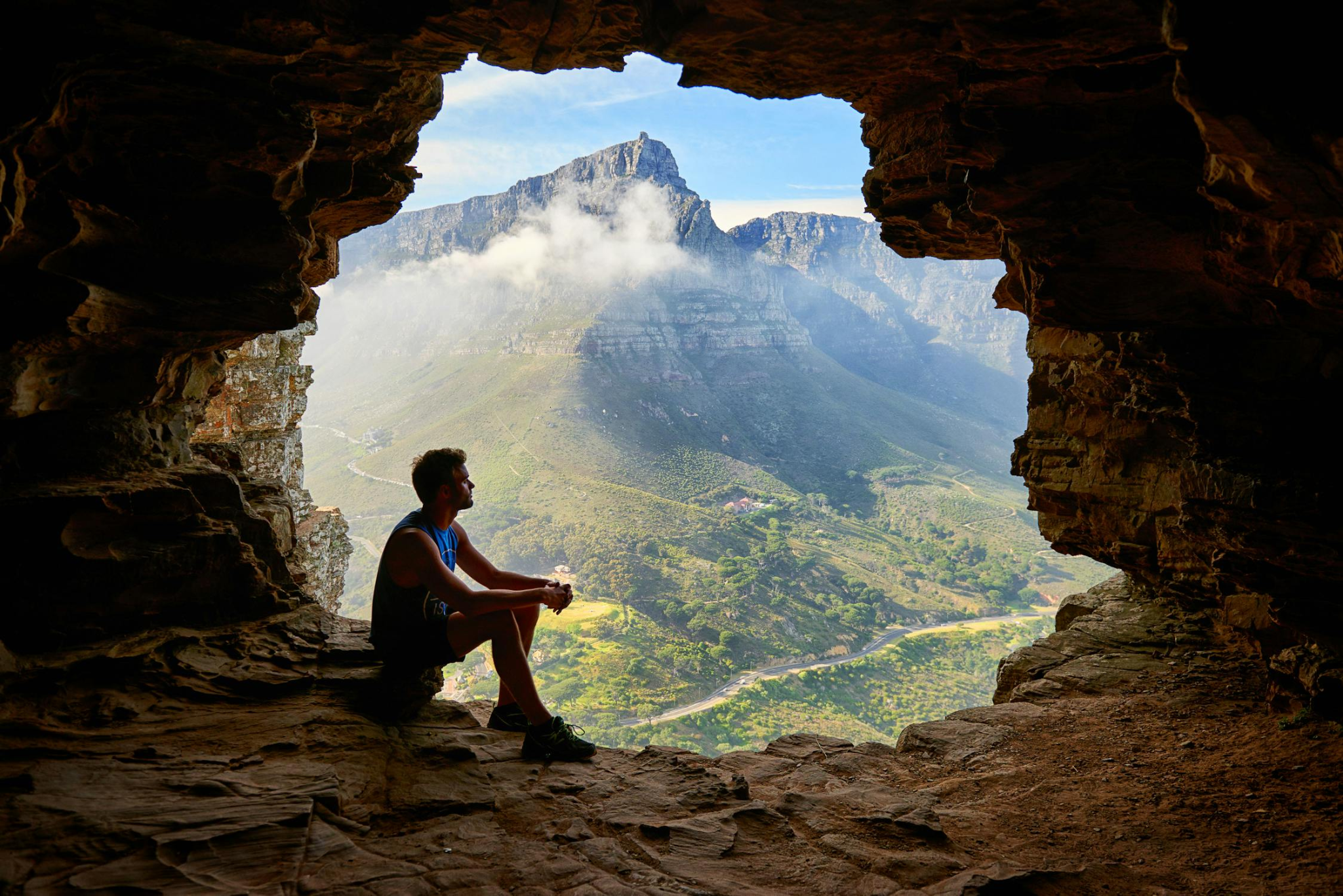 Solidarity and Peace
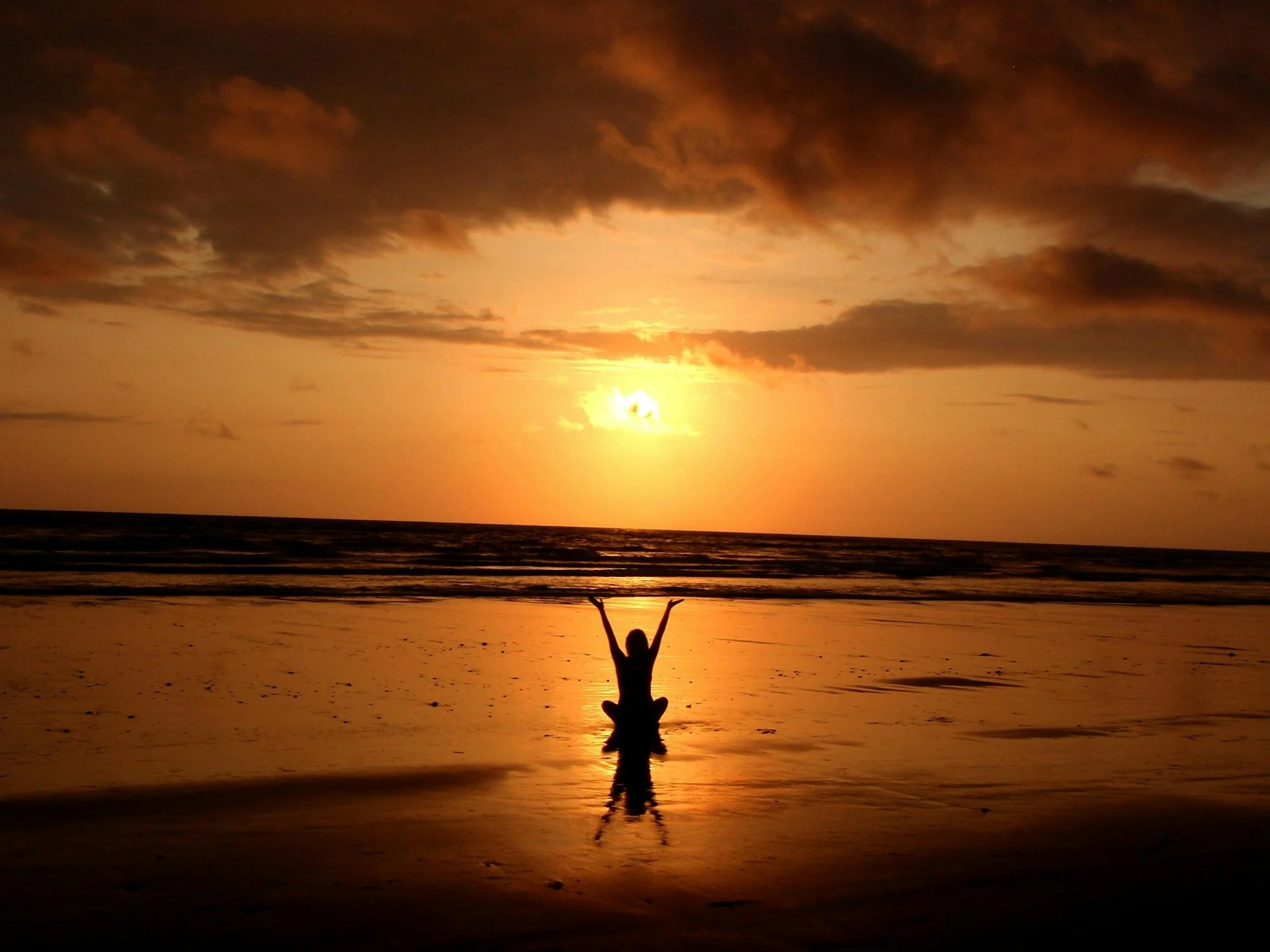 Solidarity and Peace
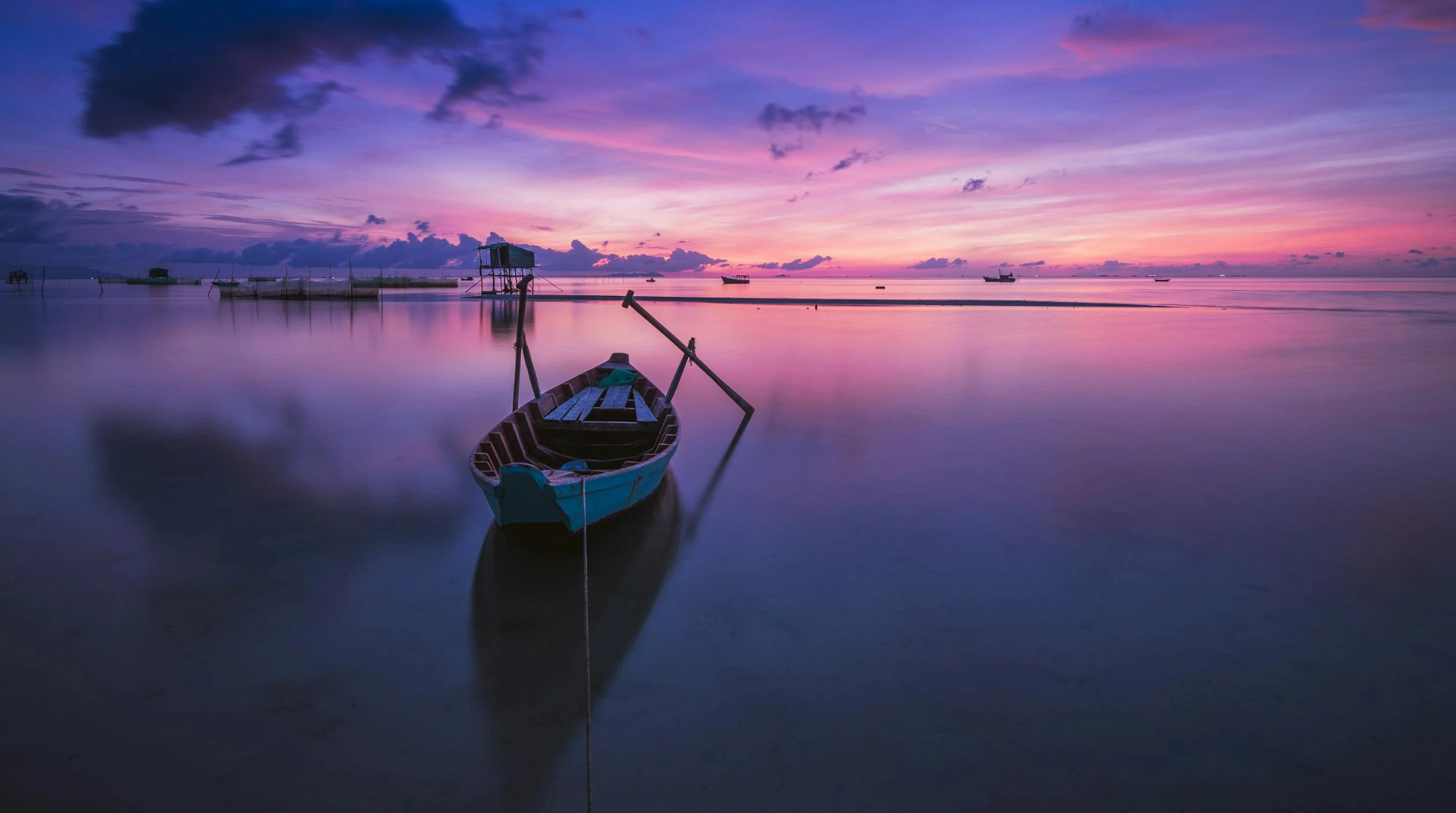 Solidarity and Peace
[Speaker Notes: Are these the kinds of things you think of when you hear the word ‘peace’? Is this an accurate representation of the world at the moment? Is the world a peaceful place? Invite children to share their opinions.]
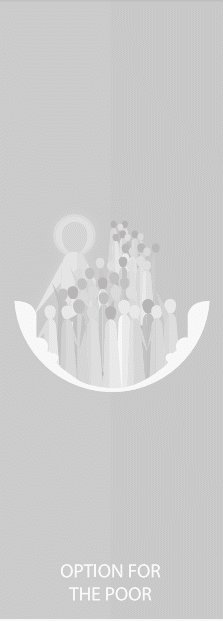 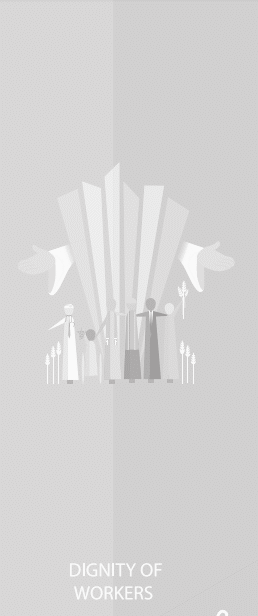 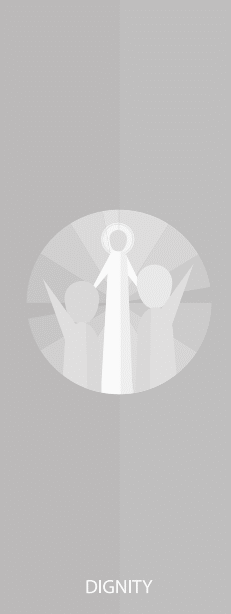 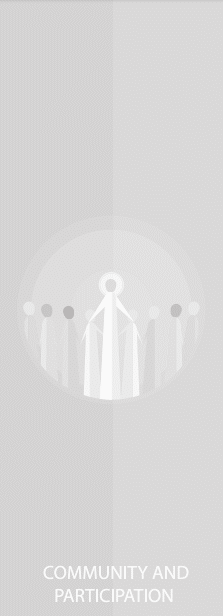 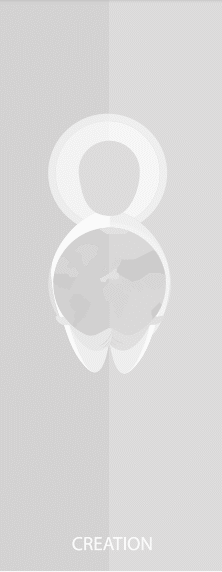 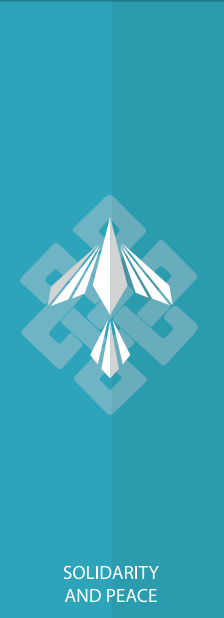 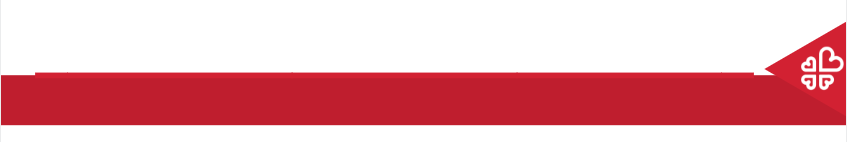 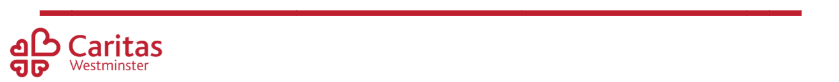 [Speaker Notes: What do you think of when you hear the word solidarity?]
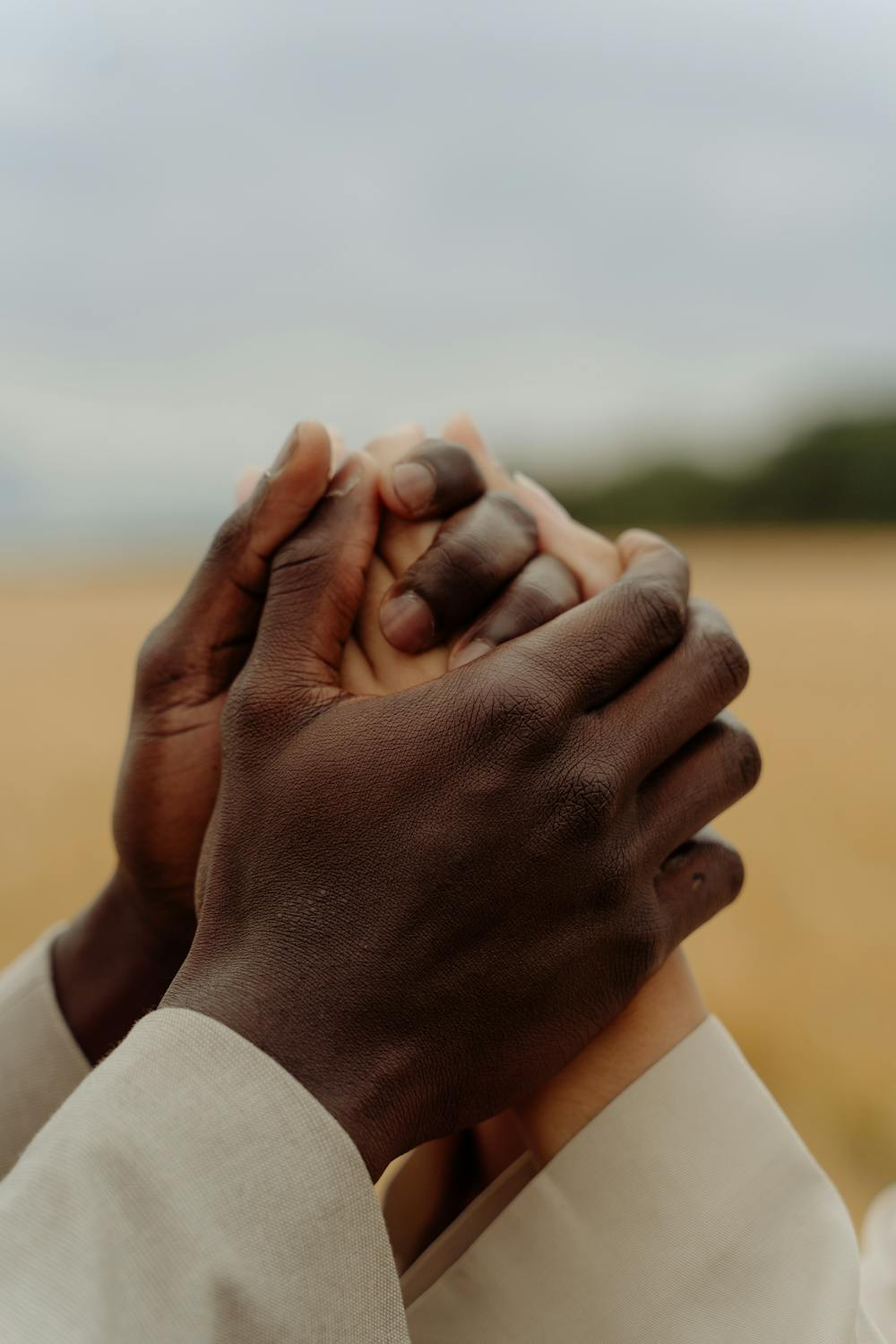 Solidarity and Peace
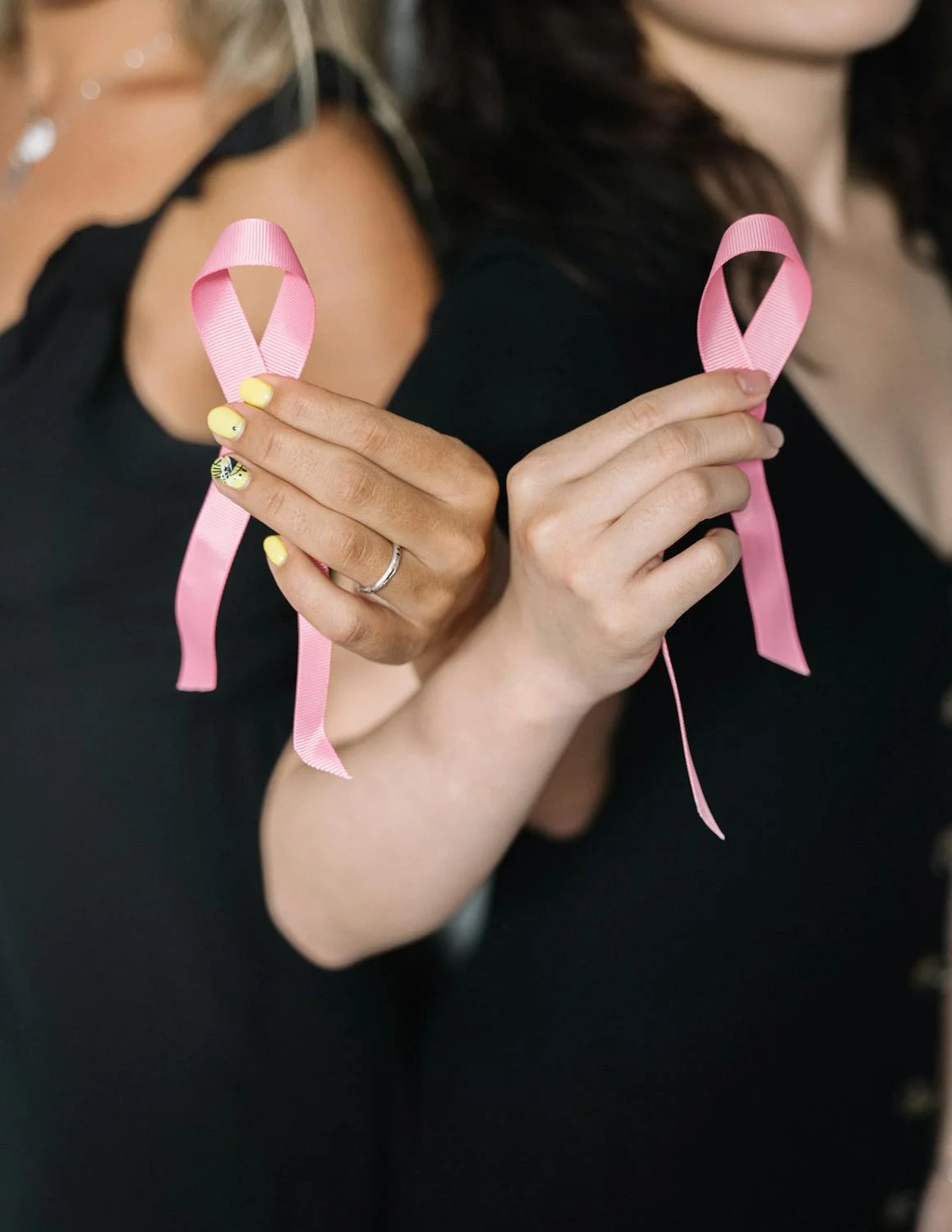 Solidarity and Peace
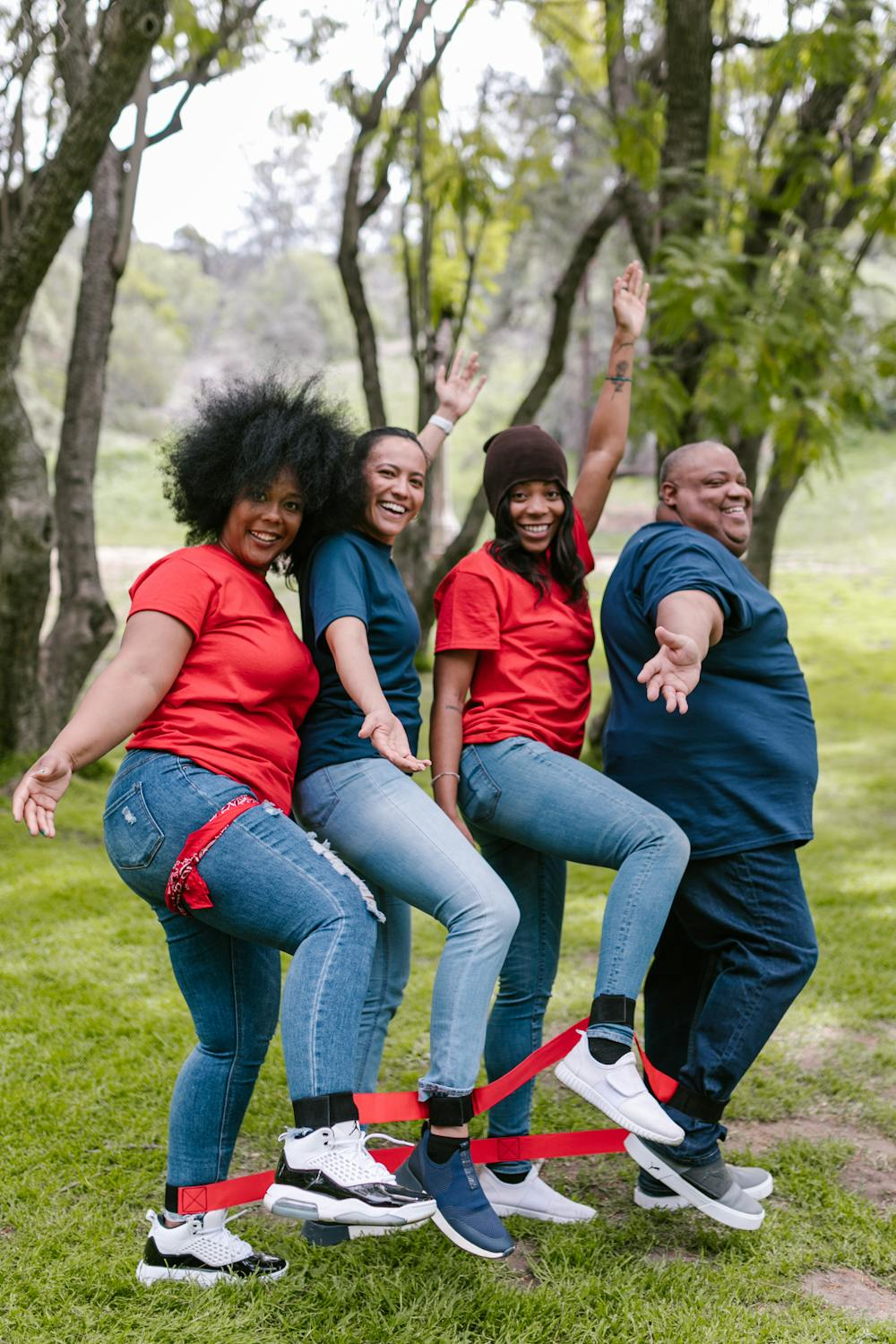 Solidarity and Peace
[Speaker Notes: Are these the kinds of things you think of when you hear ‘solidarity’? Can you think of examples where people have shown solidarity e.g. protests; supporting a cause etc.]
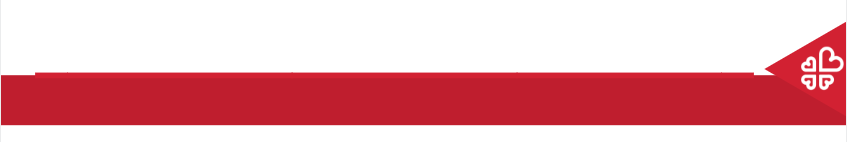 Solidarity and Peace
‘The paths of peace are paths of solidarity, for no one can be saved alone. We live in a world so interconnected that, in the end, the actions of each person affect everyone.’
Pope Francis
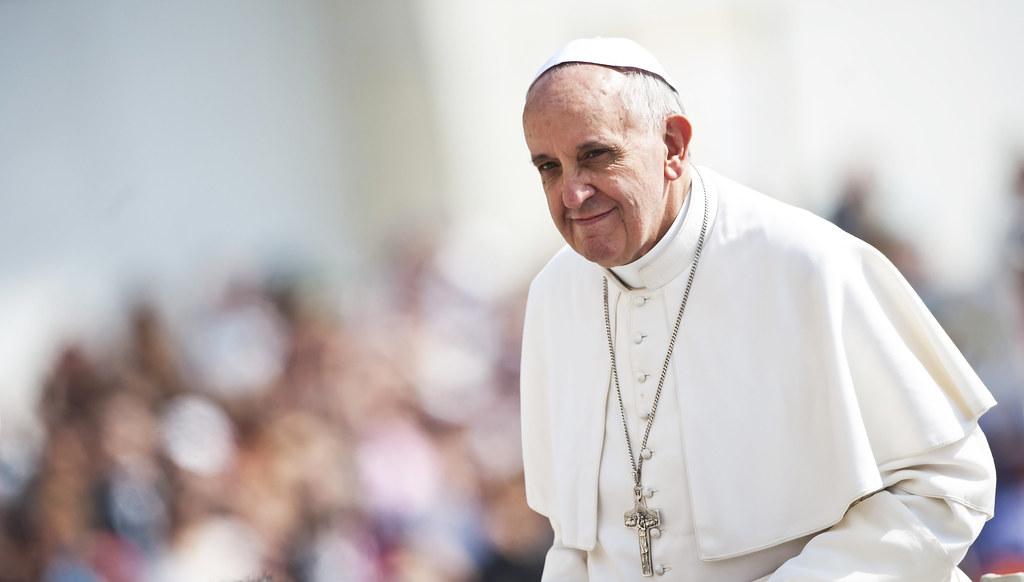 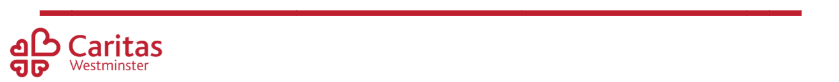 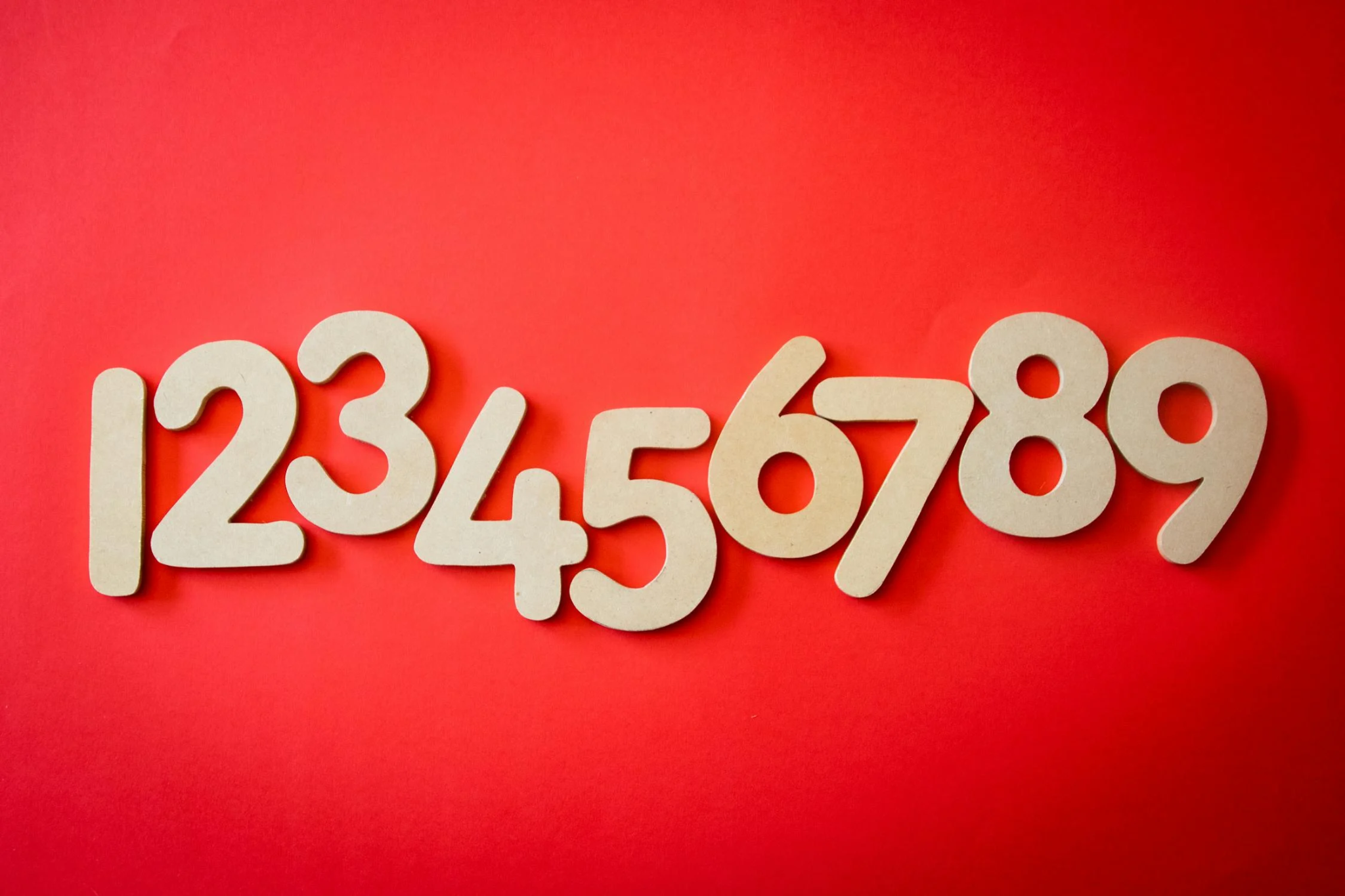 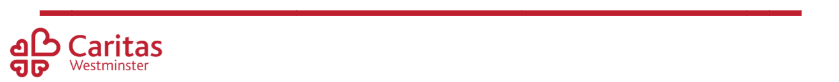 [Speaker Notes: Have children stand in groups (classes/houses within classes to make groups smaller). The group should try and count to 20 without one person saying a number at the same time as another. After the activity, discuss how this game can demonstrate Pope Francis’ point that the actions of everyone affect everyone for we are all interconnected.]
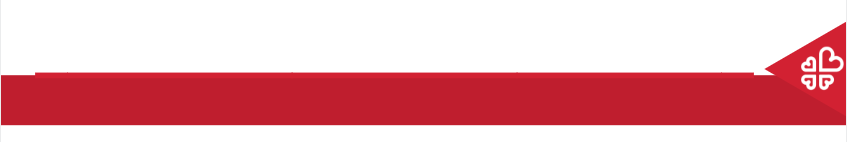 Solidarity and Peace
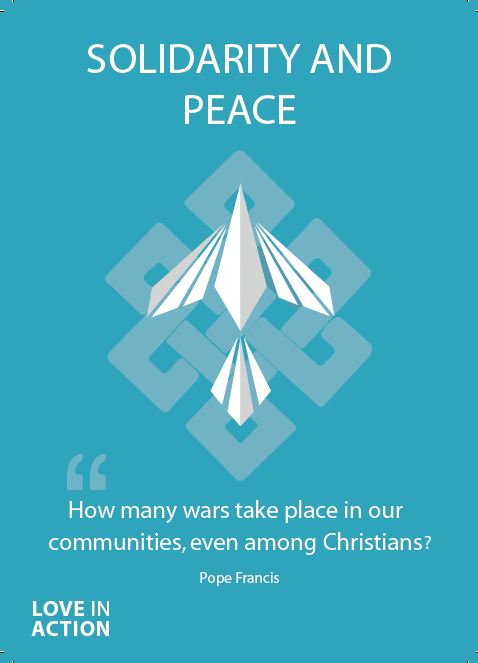 What do we do as a school to promote solidarity and peace already?
What could we do in addition to this?
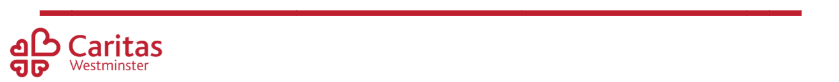 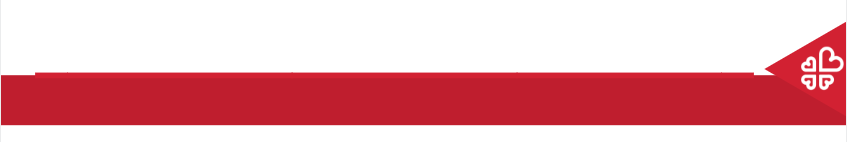 Solidarity and Peace
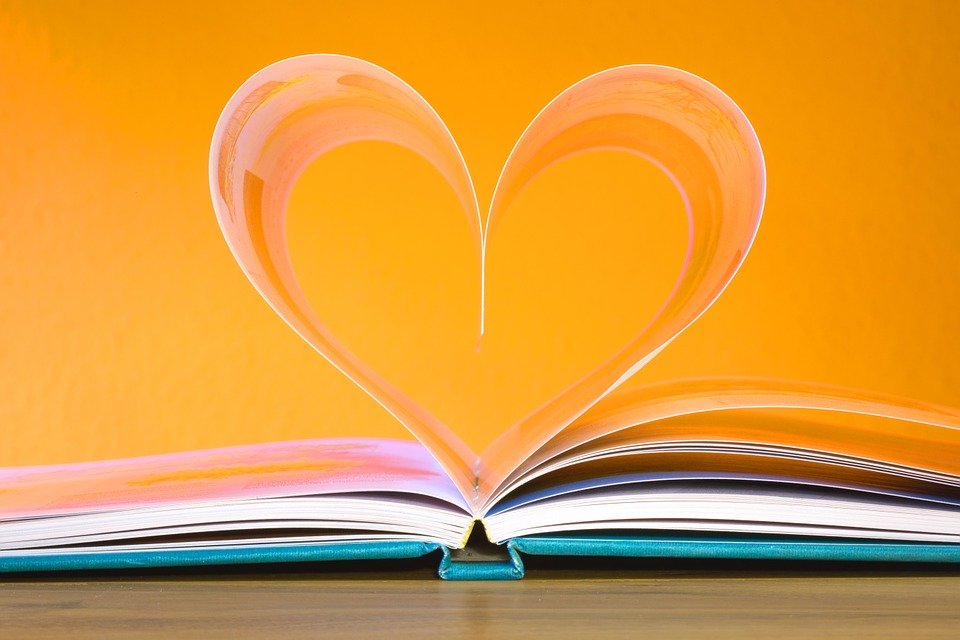 Let us now listen to the Word of God.
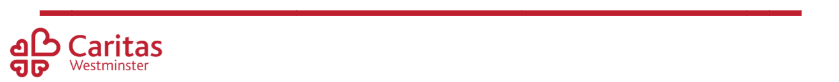 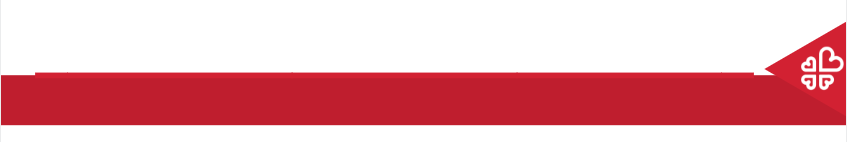 Solidarity and Peace
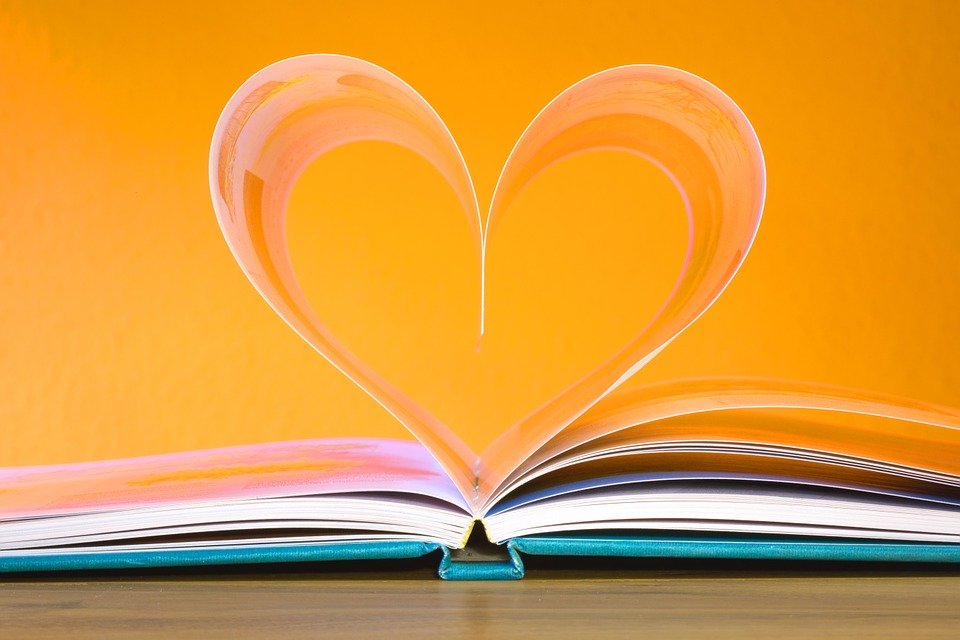 How do the passages relate to Solidarity and Peace?
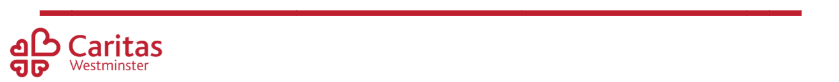 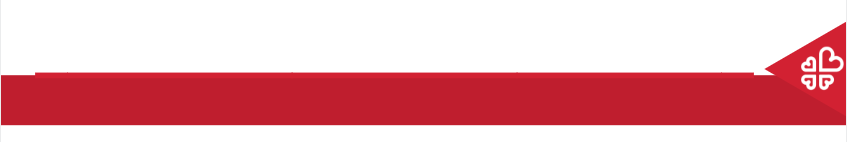 Solidarity and Peace
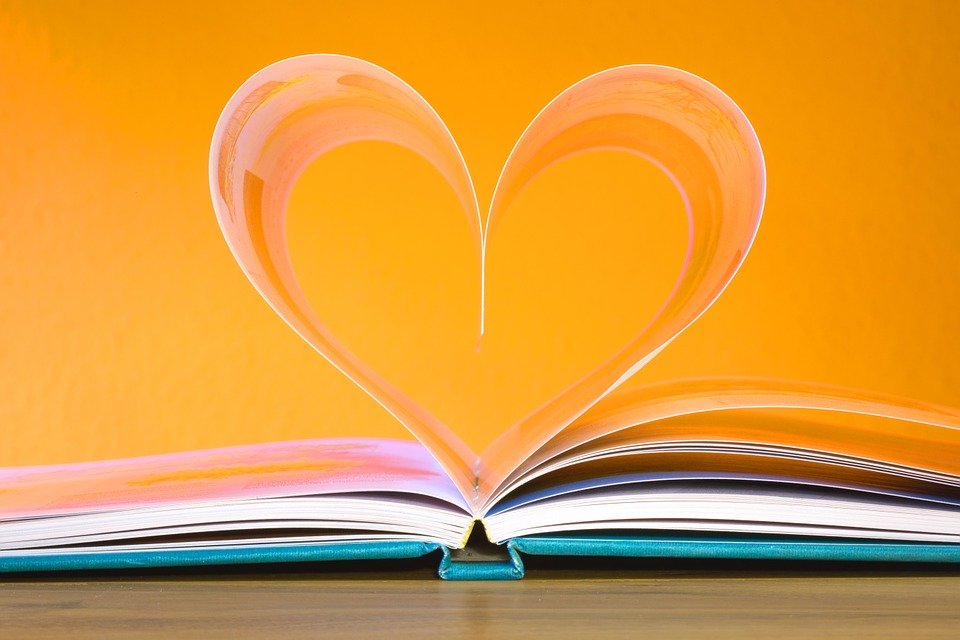 ‘Live in harmony with one another. Do not be proud, but associate with those in need.’
Romans 12:16
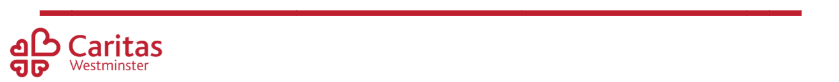 [Speaker Notes: Play some reflective music and you silently click through Scripture.]
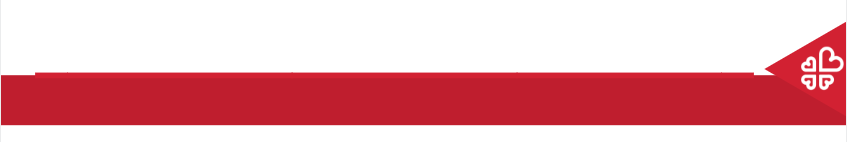 Solidarity and Peace
‘I appeal to you, sisters and brothers, by the name of our Lord Jesus Christ, that all of you agree, and that there be no divisions among you, but that you be united in the same mind and the same judgment.’
1 Corinthians 1:10
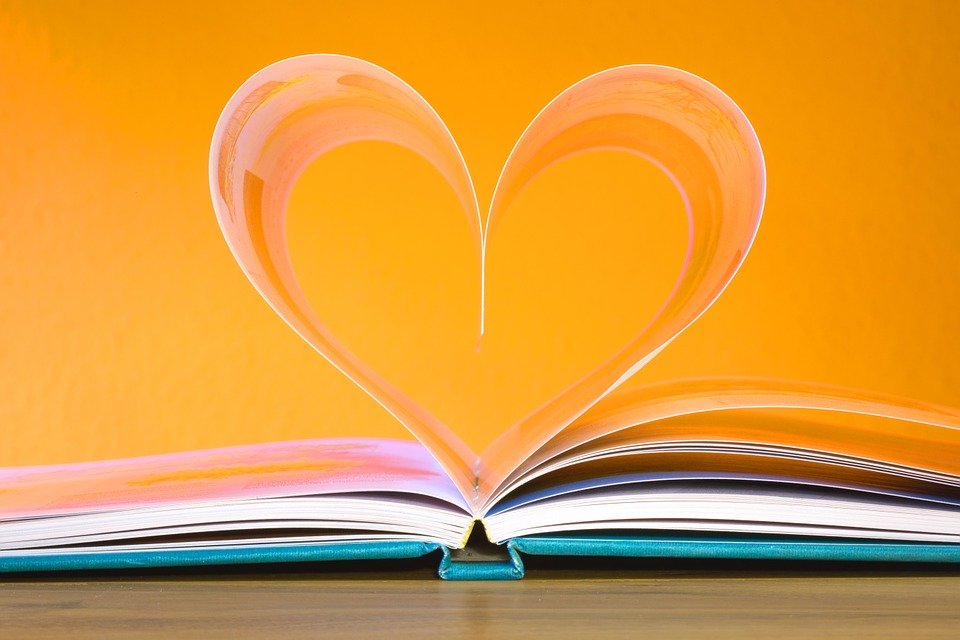 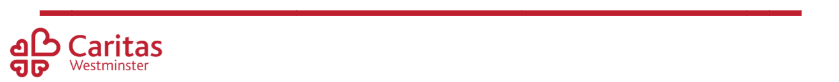 [Speaker Notes: Play some reflective music and you silently click through Scripture.]
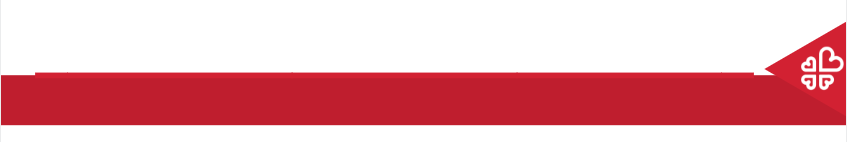 Solidarity and Peace
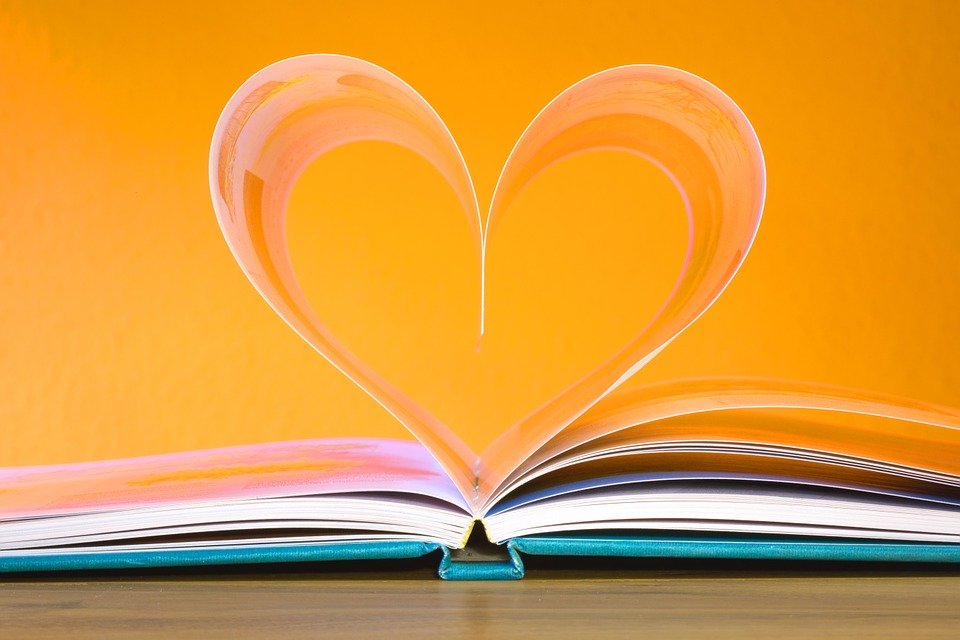 ‘If one person suffers, all suffer together; if one member is honoured, all rejoice together.’
1 Corinthians 12:26
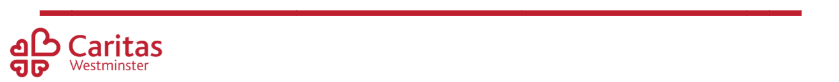 [Speaker Notes: Play some reflective music and you silently click through Scripture.]
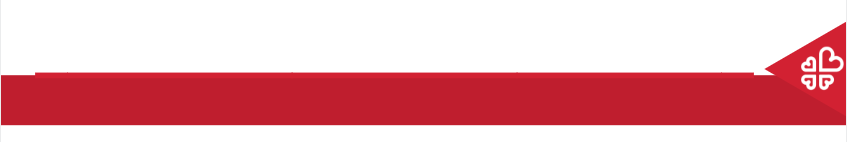 Solidarity and Peace
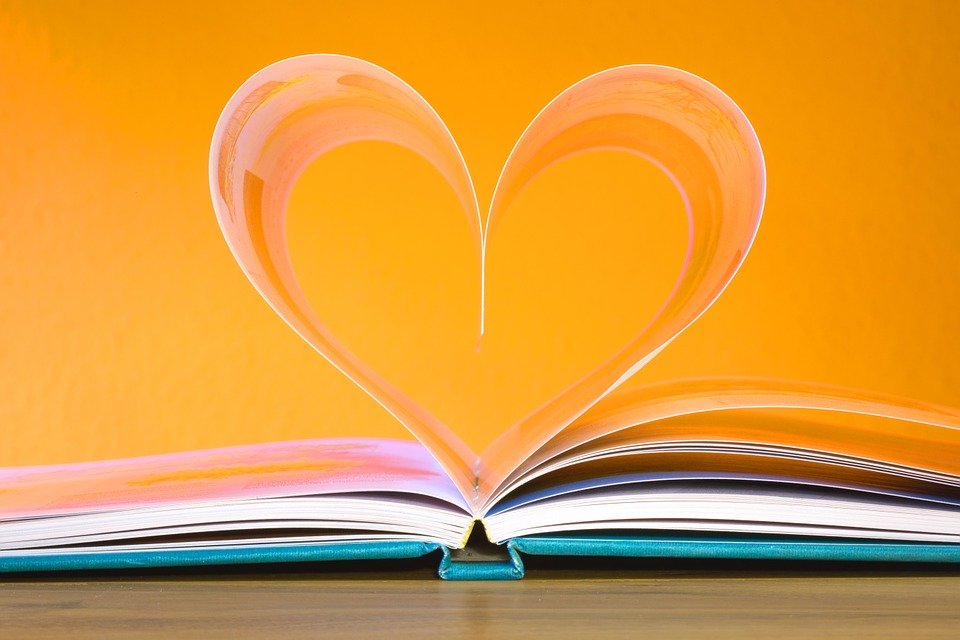 ‘Bear with each other and forgive one another. Forgive as the Lord forgave you.  And over all these virtues put on love, which binds them all together in perfect unity.’
Colossians 3:13-14
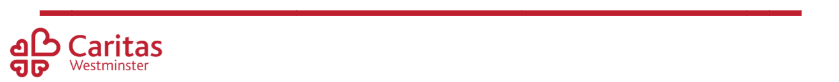 [Speaker Notes: Play some reflective music and you silently click through Scripture.]
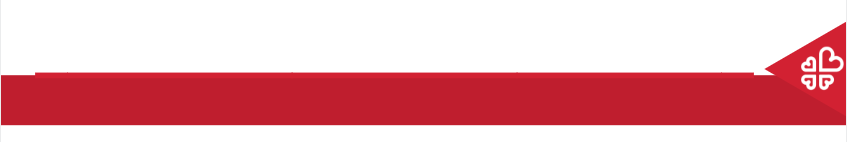 Solidarity and Peace
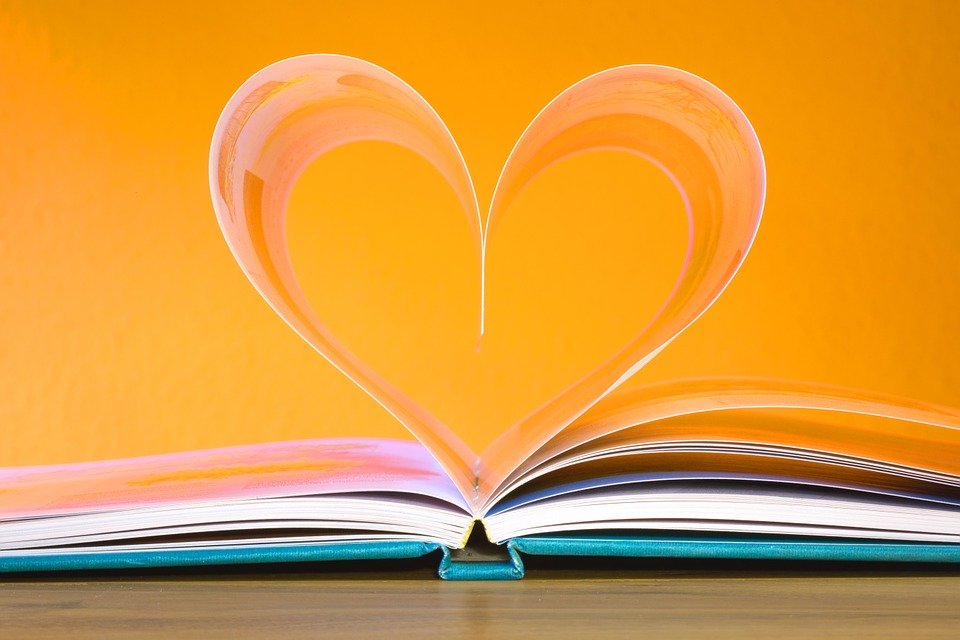 Which passage resonated with you most? Why?
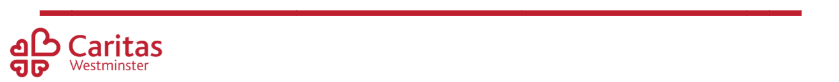 [Speaker Notes: Encourage children to reflect on issues going on in the world now and how these Scriptures could encourage the people involved to work for peace and solidarity.]
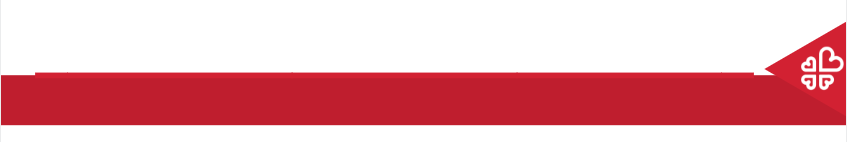 Solidarity and Peace
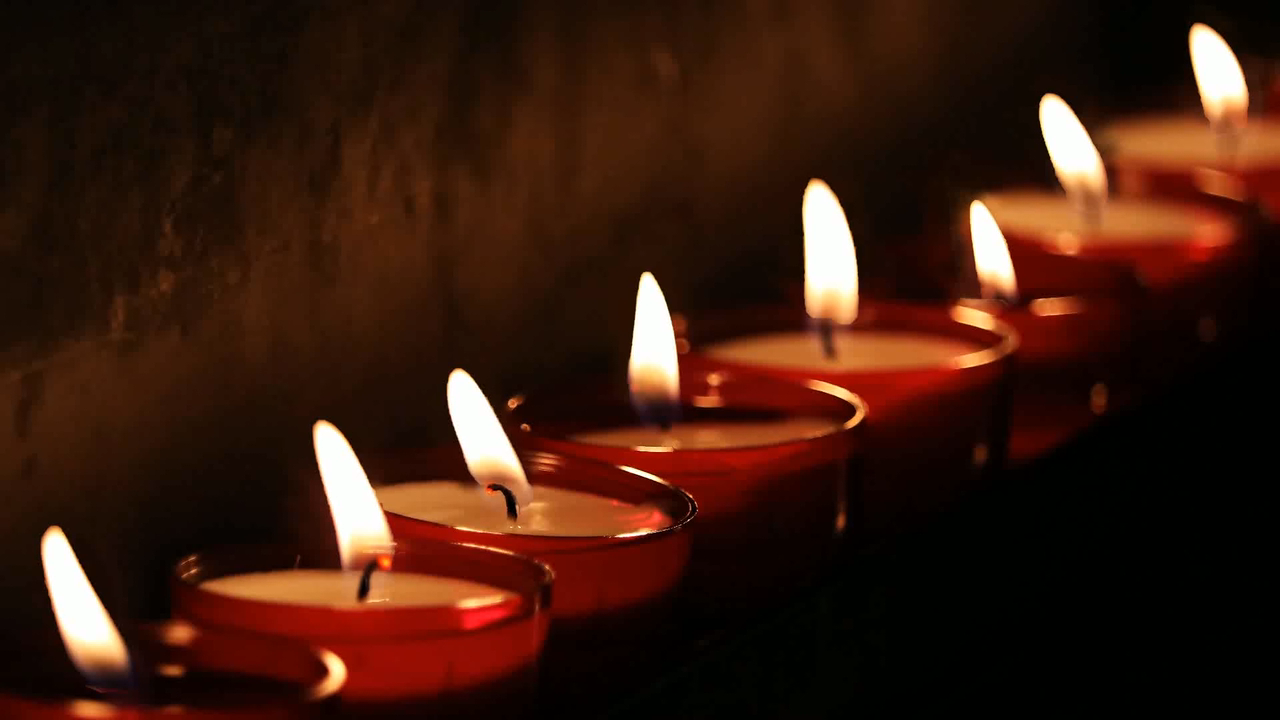 Let Us Pray…
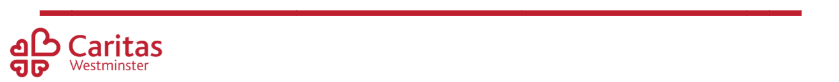 [Speaker Notes: Have your prayer/chaplaincy team lead the prayer.]
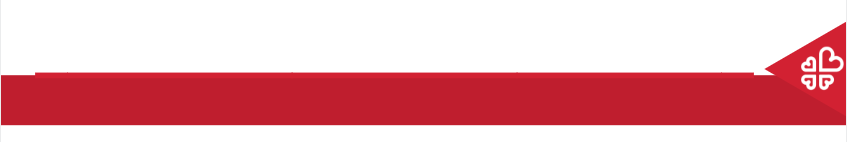 Solidarity and Peace
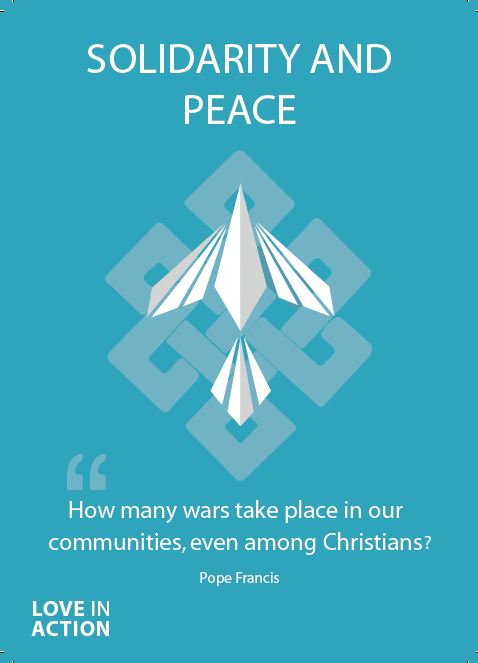 Loving God,
We come together to thank you for our human family.  You created our world so that we may live in harmony with one another.
Help us to follow the example of Your Son, Jesus Christ, by spreading Your peace and by standing in solidarity with those who cannot speak for themselves.
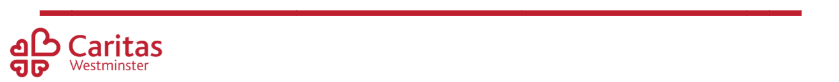 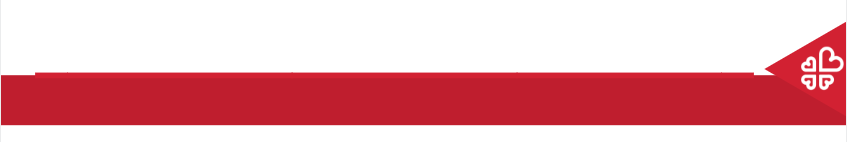 Solidarity and Peace
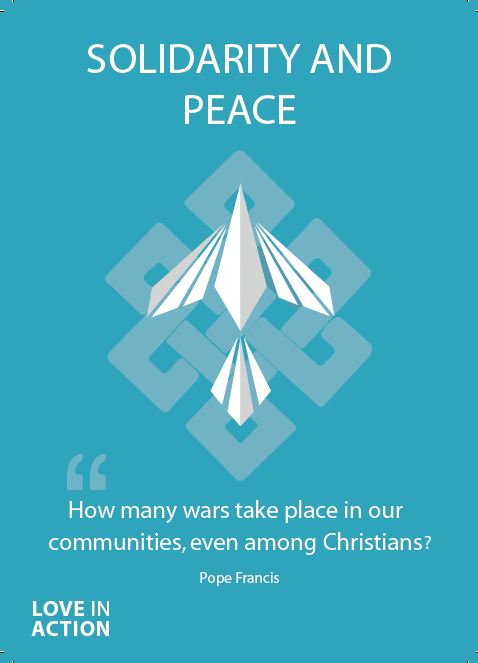 We pray for those who are unable to live lives of peace.

O God, help us to stand in solidarity with them.
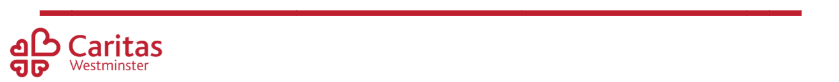 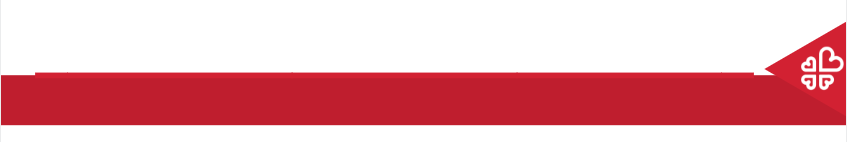 Solidarity and Peace
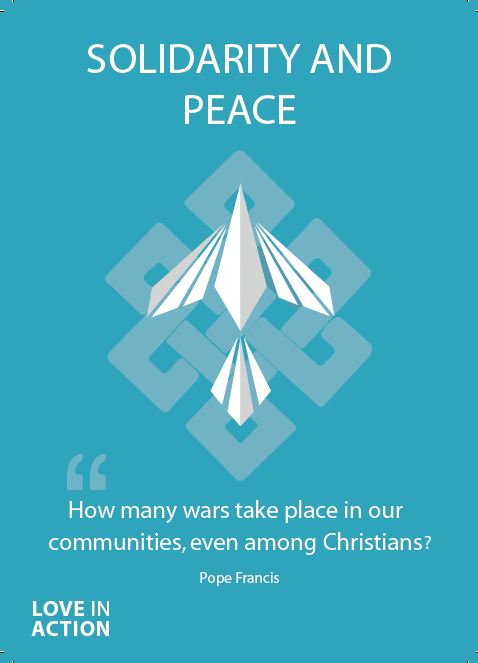 We pray for those in power, that they may make the right choices to better promote peace in our world.

O God, help those in power to serve their people.
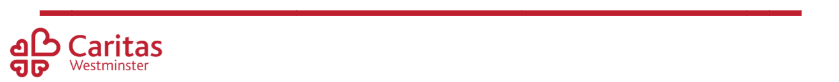 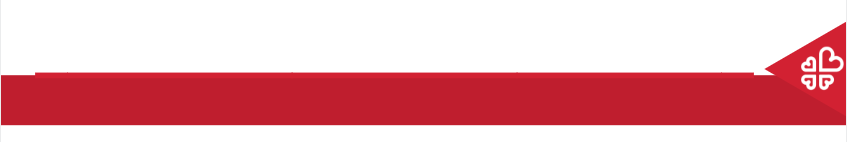 Solidarity and Peace
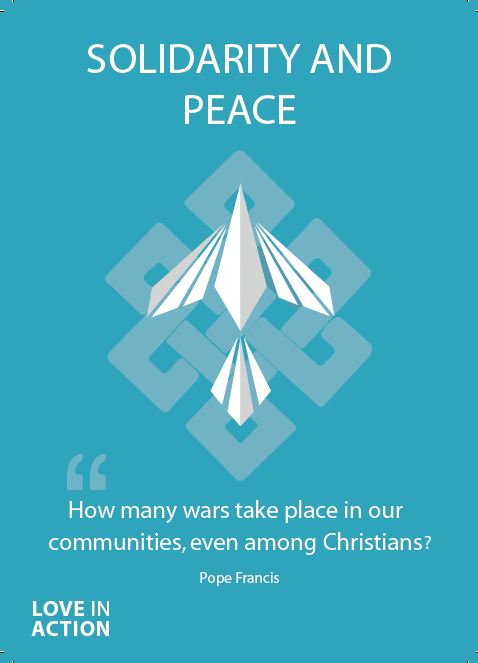 We pray for those who cannot speak for themselves. 

O God, help us to recognise what we can do for others.
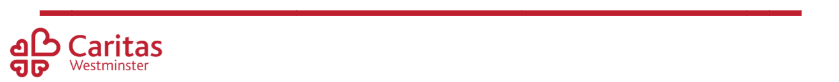 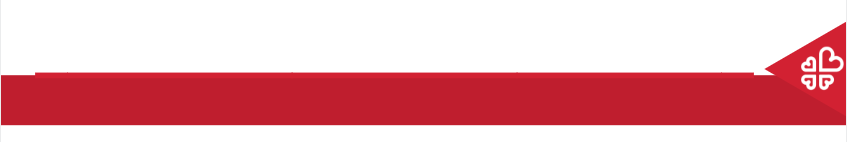 Solidarity and Peace
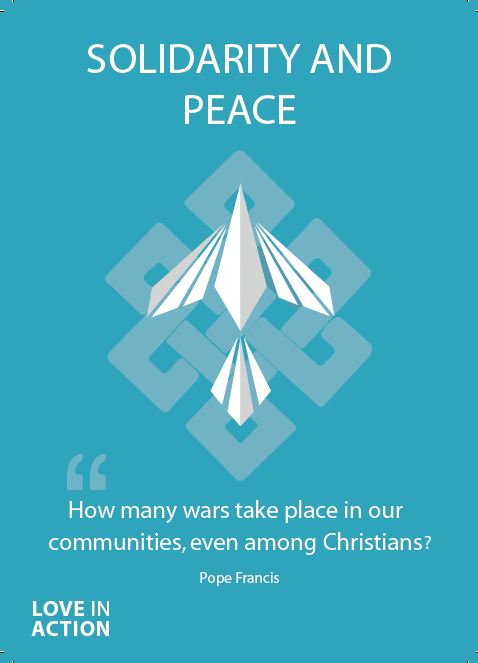 We pray that everyone in our world may one day be able to thrive, not just survive.

O God, help us to spread Your love.
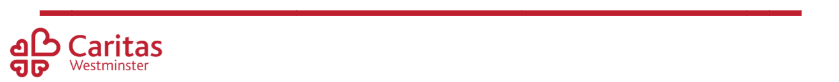 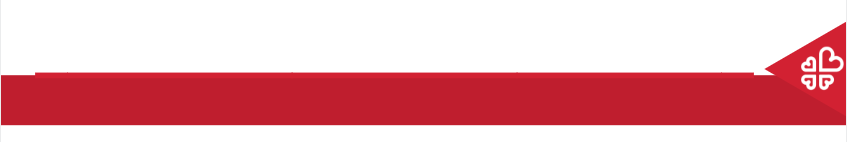 Solidarity and Peace
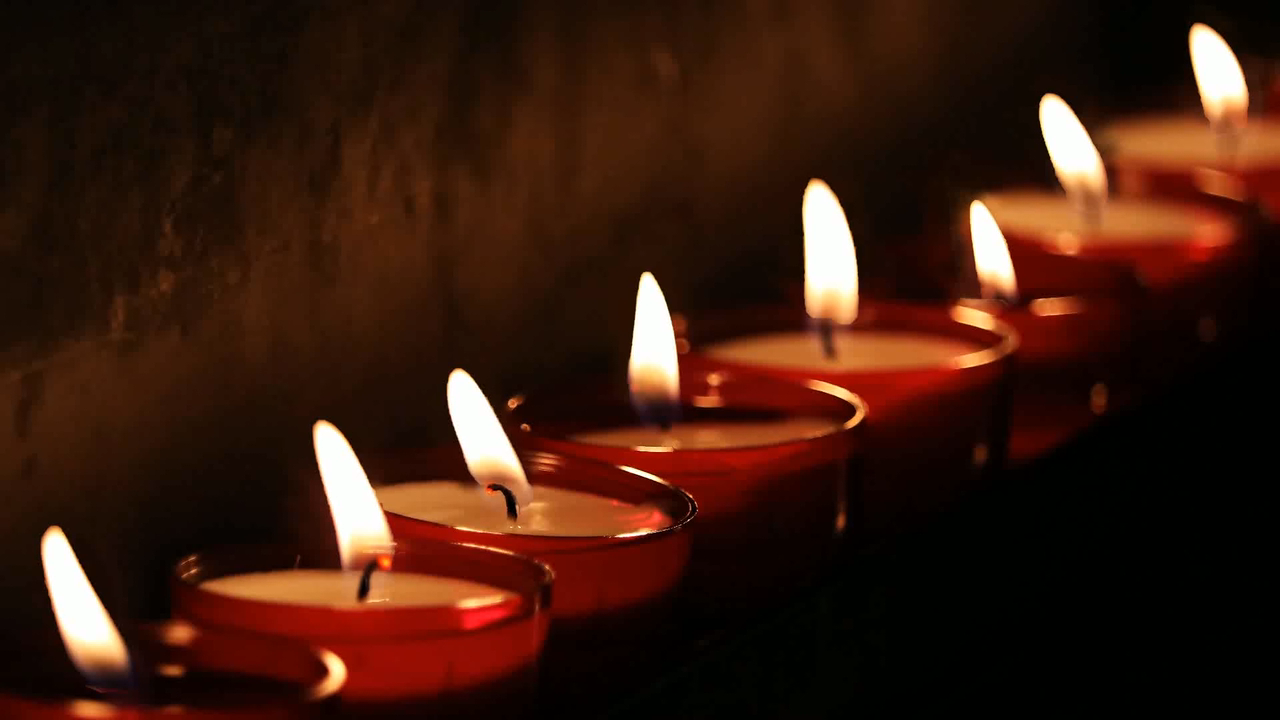 Amen
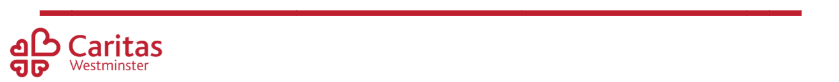 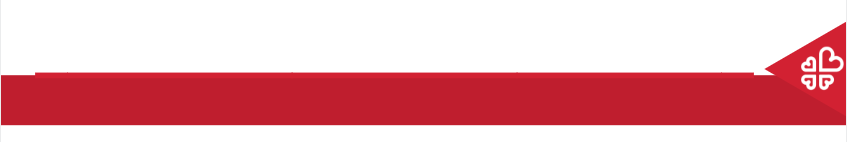 Solidarity and Peace
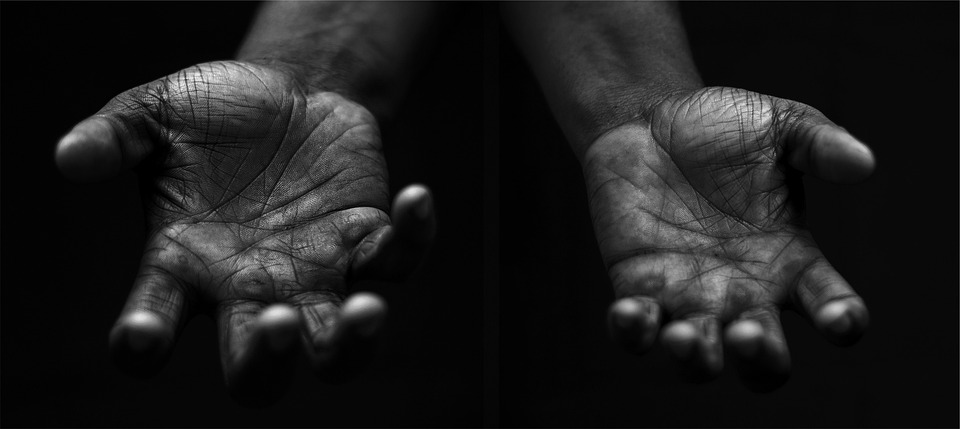 Your Mission
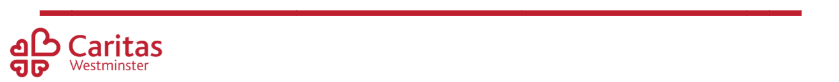 [Speaker Notes: Using the Prayer Toolkit model, the mission ‘tasks’ on the following slide can be amended or supplemented as required.]
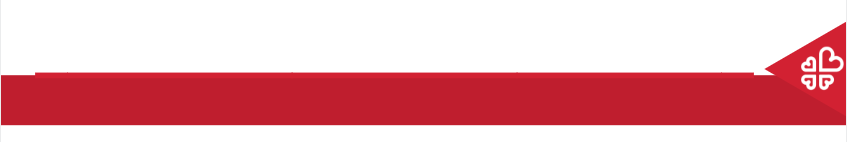 Solidarity and Peace
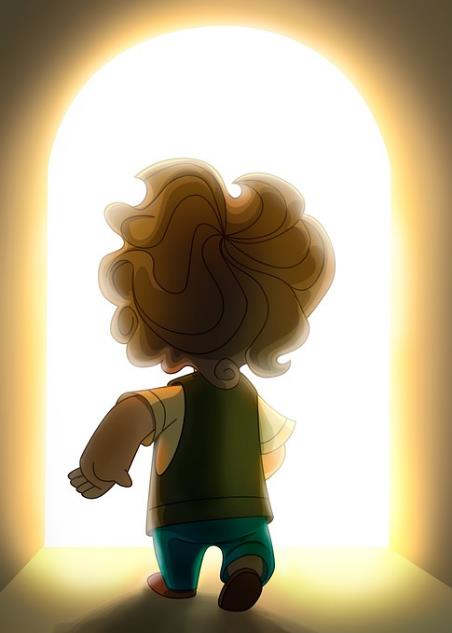 Find out more about St John Paul II and his calls for World Peace.
Research:
World Day of Peace (1st January) International Day of Human Fraternity (4th February)
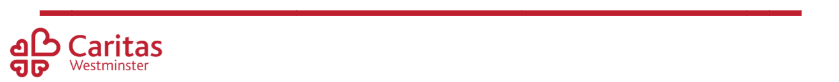 [Speaker Notes: Can children suggest their own missions that are directly in relation to showing peace and solidarity to one another/people in their community?]
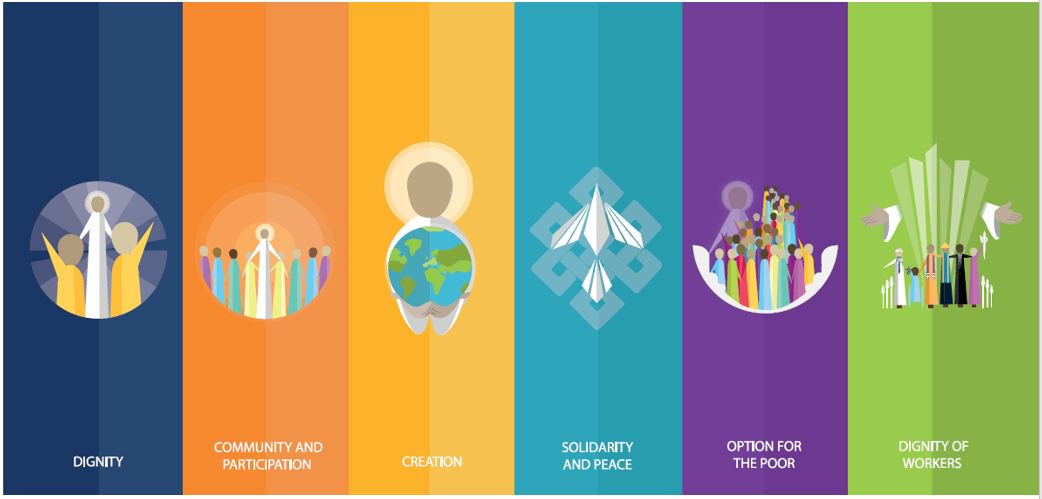 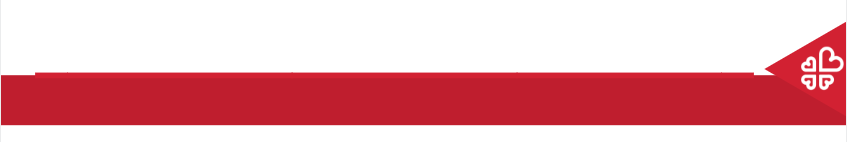 Care of Creation
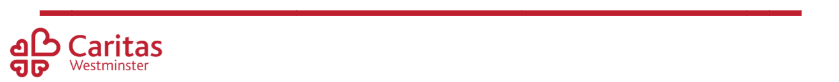 [Speaker Notes: Click on image to open to ‘Peace Perfect Peace’ hymn to sing together.]